On the new geopolitics of critical materials and the green transition
Chapter 19 in Gollier and Rohner (eds), Peace not Pollution: How Going Green can Tackle Climate Change and Toxic Politics, CEPR e-book, July 2023

Rabah Arezki (CRNS, Harvard, CEPR)
Rick van der Ploeg (Oxford, CEPR)
News of Today (5 July 2023)
China counters in chips war by capping exports of two earth materials from August onwards, ostensibly to protect national security:
Gallium (important for production of semiconductors and solar panels; avoids batteries becoming empty too quickly)
Germanium (used in glass fibre cables and infrared technology, used a lot by defence)
98% produced in China, but can produced as by-product of zinc and coal mining (very dirty)
Nasty geopolitics: what if China limits exports of materials that are very difficult to replace such as lithium
The Netherlands under pressure of the US further limited exports by chip producer ASML
EU (like Japan, South Korea and Taiwan) will need to stockpile these metals
New Age of National Security
Ukraine was has seen deliberate sabotage of the global economy
Weaponize food and energy supplies
Tensions over Taiwan, dominant in semiconductor manufacturing
Technology tensions between US and China, and now also between EU and China
From dependence on Russia for gas to dependence on China for critical raw materials needed for the green transition
Multipolar world with African countries often voting in UN not alongside EU and US
Economic fragmentation: Yellen talks of “friendshoring”
The Race for Critical Materials
Wind turbines, solar PVs, CSP (concentrated solar power) electricity networks, EVs and nuclear power require copper, lithium, nickel, silicon, cobalt, uranium, etc.
Issues of security of supply: “friend-shoring” and new industrial policies
Risk of frustrating green transition required to meet Paris targets
Need to understand supply chain for critical materials
Demand for critical materials (graphite, nickel, lithium and rare earth materials) will explode
Mineral demand for clean technologies will grow 4 times by 2040, especially for EVs
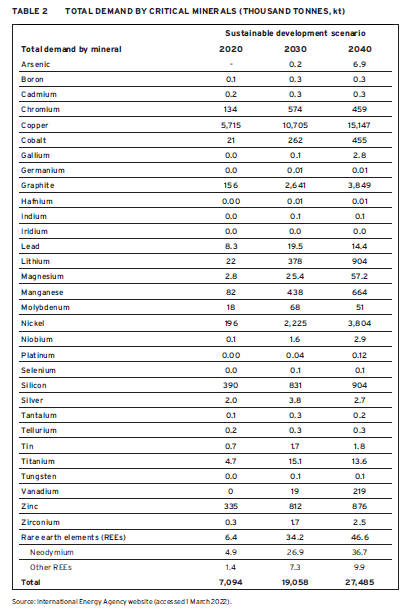 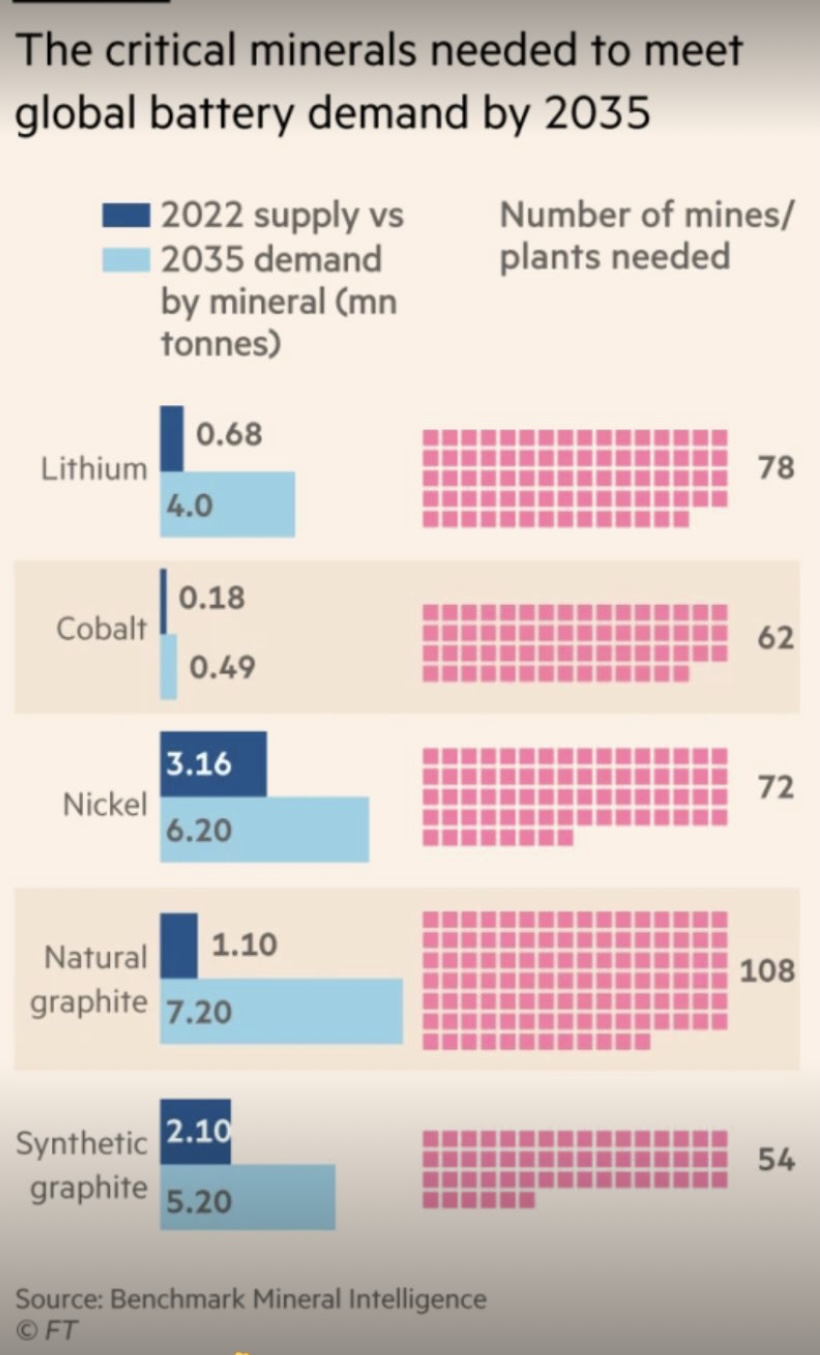 Geography of Critical Materials Production and Processing
Production of critical materials scattered: see figure below
It is prevalent in China, US and EU, who consume more than they produce and thus depend on exporters of raw materials such as Australia, Russia, Kazakhstan, DRC, Mozambique, Chile, South Africa and Zimbabwe
The latter are and will be courted by the superpowers
Example: Almost half of global lithium mining is currently in Australia, almost a third in Chile, about 15% in China, and 4.6% in Argentina
China has oversized control over supply chains as well as concentration of production of critical materials: White House Report on National Security (2021) states that China owns two thirds of critical materials in the world!
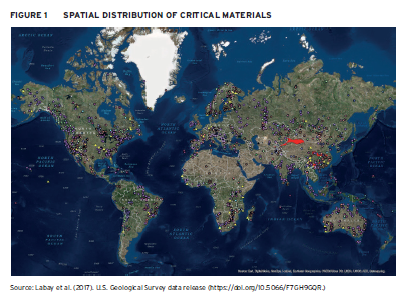 New Industrial Policies Needed for Net Zero
Both EU and US launched plans to secure access to critical materials and secure homemade supply chains to limit dependence from China
E.g.: US actively supports mining of critical materials in Canada
Inflation Reduction Acts uses extensive tax credits to boost clean energy investments at home: response to China’s green industrial policy and China now super processor of critical materials and producers of solar PVs and other critical equipment
The incentives are very big ($1.6 trillion): see next slide
Europe is concerned, especially given the energy crisis
De-globalization risks
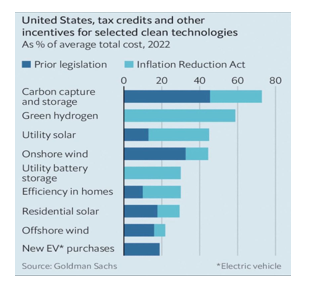 Shifting Geopolitics between Major Blocks and Rest of the World
Ramping up of mining will lead to greenhouse gas emissions and irreversible pollution and will use up scarce water supplies
When labour standards are weak, working conditions will be harsh and child labour rampant
Cf. competition among 19th century European empires for copper, tin, rubber, timber, diamond and gold
War for critical materials might slow down or reverse democratization in developing countries (think of “resource curse” from new geopolitical rents, need for “materials tax”?)
E.g.: DRC is courted by both China and the US despite poor track record in governance and human right abuses
Getting Governance of Critical Materials Right
Governance should account for the interdependencies related to peace and stability, global health, environmental and climate issues in a world increasingly organized into blocs
Technology transfers from advanced to developing economies to provide tools to address threat of climate change and meet climate goals including by moving value chains of critical materials
Access to international capital markets through, for example, green, nature, or blue bonds instead of opaque resource-backed loans with non-traditional creditors such as China
Ensure that foreign direct investment delivers on local content, environmental protection, and jobs to address rising discontent in communities where mining or other extractive industries operate 
Equal distribution of benefits , provide local jobs, avoid toxic politics
See final chapter by Rohner for political economy and more phase-out policy suggestions
Concluding comments
We must get governance right to avoid the risk especially for populations in Africa to be left behind in a remake of 19th century power competition which seize critical resources to power the Industrial Revolution of the time
It is incumbent of leaders of the continent to put the right governance in place to balance maximizing foreign investment and maximizing benefit for their citizens 
While there is competition on securing raw materials, the competition is through the value chain and China has thus far concentrated dominant positions throughout that value chain 
The US, Europe and China in courting mineral-rich countries such as DRC should not turn a blind eye on governance, environmental damage, and human rights